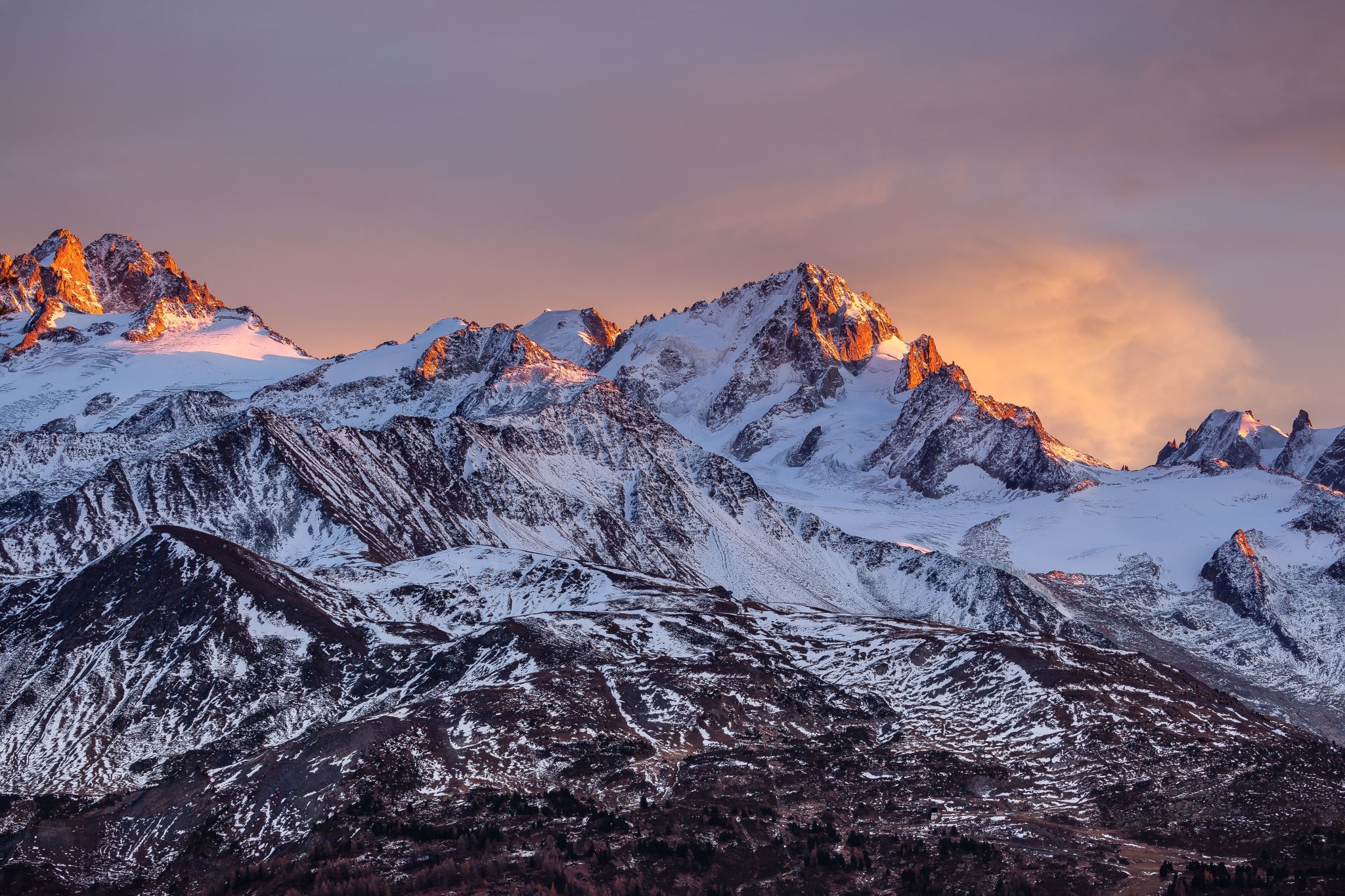 In God’s Presence
Psalms 139:7-18
Effect on Our Lives
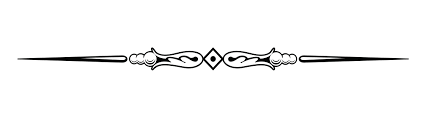 Helps us to truly walk with God.
“Enoch walked with God” (Genesis 5:24).
Yes, this involves keeping God’s ways, walking in His commandments, but…
Can we really do this without a constant awareness of Him?
“As seeing Him who is unseen” (Heb. 11:27, NAS)
Effect on Our Lives
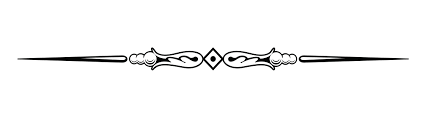 We’ll speak more about God, not just in formal “Bible discussions,” but in normal conversation.
“Now behold, Boaz came from Bethlehem, and said to the reapers, ‘The LORD be with you!” And they answered him, ‘The LORD bless you!’” (Ruth 2:4).
Effect on Our Lives
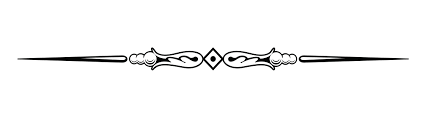 It becomes much easier for us to pray always, often, day and night, without ceasing.
When we see Him as our constant companion, we’re much more likely to talk to Him.
Always ready to listen; His “ears are open to [our] prayers” (1 Peter 3:12).
Effect on Our Lives
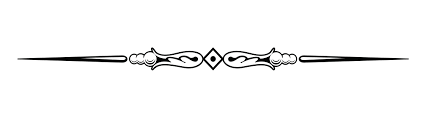 It becomes much easier for us to “give thanks always for all things” (Ephesians 5:20).
We realize that the God in whose presence we walk is the source of “every good gift and every perfect gift” (James 1:17).
The source of life and breath, our daily bread, wisdom and understanding, every spiritual blessing (forgiveness, hope, joy, peace, contentment, etc.).
Effect on Our Lives
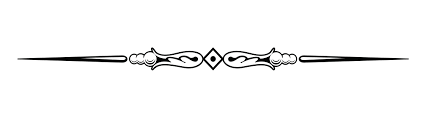 It reduces the power of temptation.
Knowing “all things are naked and open to the eyes of Him to whom we must give account” (Hebrews 4:13).
Shouldn’t our desire to please our ever-present God be greater than the power of temptation?
Remember, He is there to “make a way of escape” (1 Corinthians 10:13).
Effect on Our Lives
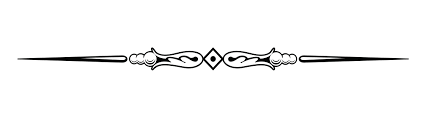 When we do sin, it’s much easier to have a broken and contrite heart, to repent and confess our sin.
“Against You, You only, have I sinned, and done this evil in Your sight” (Psalms 51:4).
“I have sinned against heaven and __ ____ _____” (Luke 15:21).
Effect on Our Lives
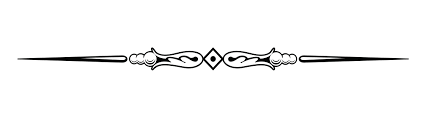 We have no reason to fear.
“God is our refuge and strength, a very present help in trouble. Therefore we will not fear” (Psalms 46:1-2).
“Yea, though I walk through the valley of the shadow of death, I will fear no evil; for You are with me…” (Psalms 23:4).
Effect on Our Lives
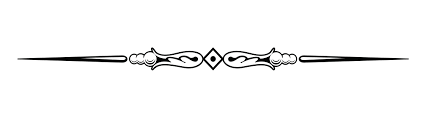 We show greater care and diligence in the work of the Lord.
“For we are not, as so many, peddling the word of God; but as of sincerity, but as from God, we speak in the sight of God in Christ” (2 Cor. 2:17).
“Remembering without ceasing your work of faith, labor of love, and patience of hope in our Lord Jesus Christ in the sight of our God and Father” (1 Thessalonians 1:3).
Anything Else?
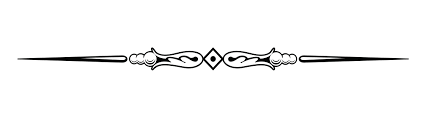 “For the time would fail me to tell of…” (Hebrews 11:32).
Forgiveness, much less likely to become discouraged, having the courage to do the hard things, etc.
Concluding Words
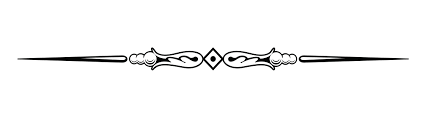 Bill Hall, on the man ever aware of God’s presence: “He loves God. He talks to God. He walks with God. He is always conscious of God’s presence. He is never without God. Yet, this relationship never degenerates into a “buddy-buddy” relationship, for he reverences God; he recognizes His awesomeness; he gratefully acknowledges his own personal unworthiness of such a relationship with Almighty God.”